Auf Empfang
Maiandacht der KLJB Regenburg 2023
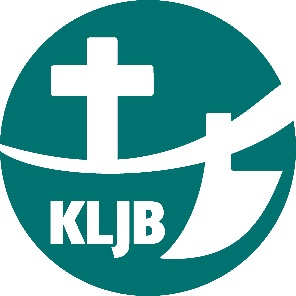 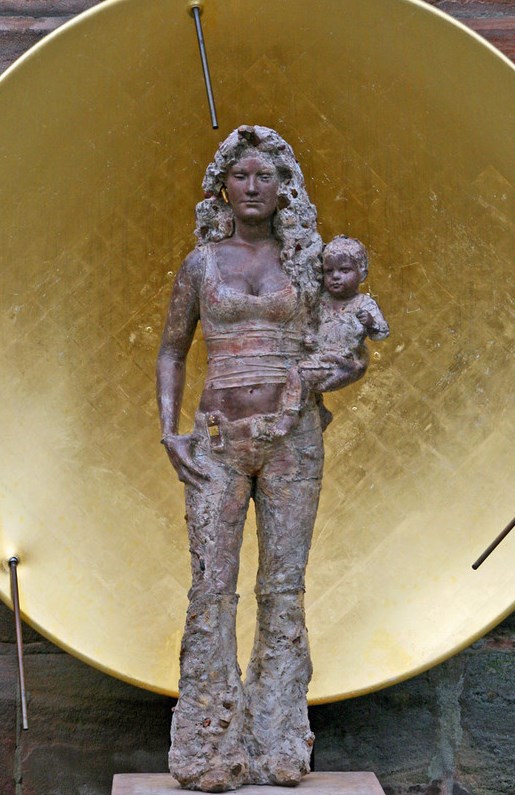 Auf Empfang
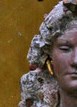 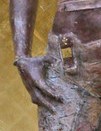 Auf Empfang